INFLAÇÃO EM BRASÍLIA
Abril de 2019
Análise IPCA e INPC

Maio de 2019
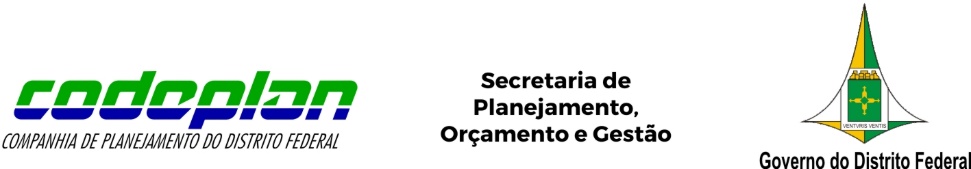 Roteiro da Apresentação
IPCA: comparativo Brasil, Brasília e regiões pesquisadas e análise dos principais pontos do comportamento do IPCA no mês

INPC: comparando Brasil, Brasília e demais regiões pesquisadas e análise dos principais pontos do comportamento do INPC no mês

Considerações gerais
2
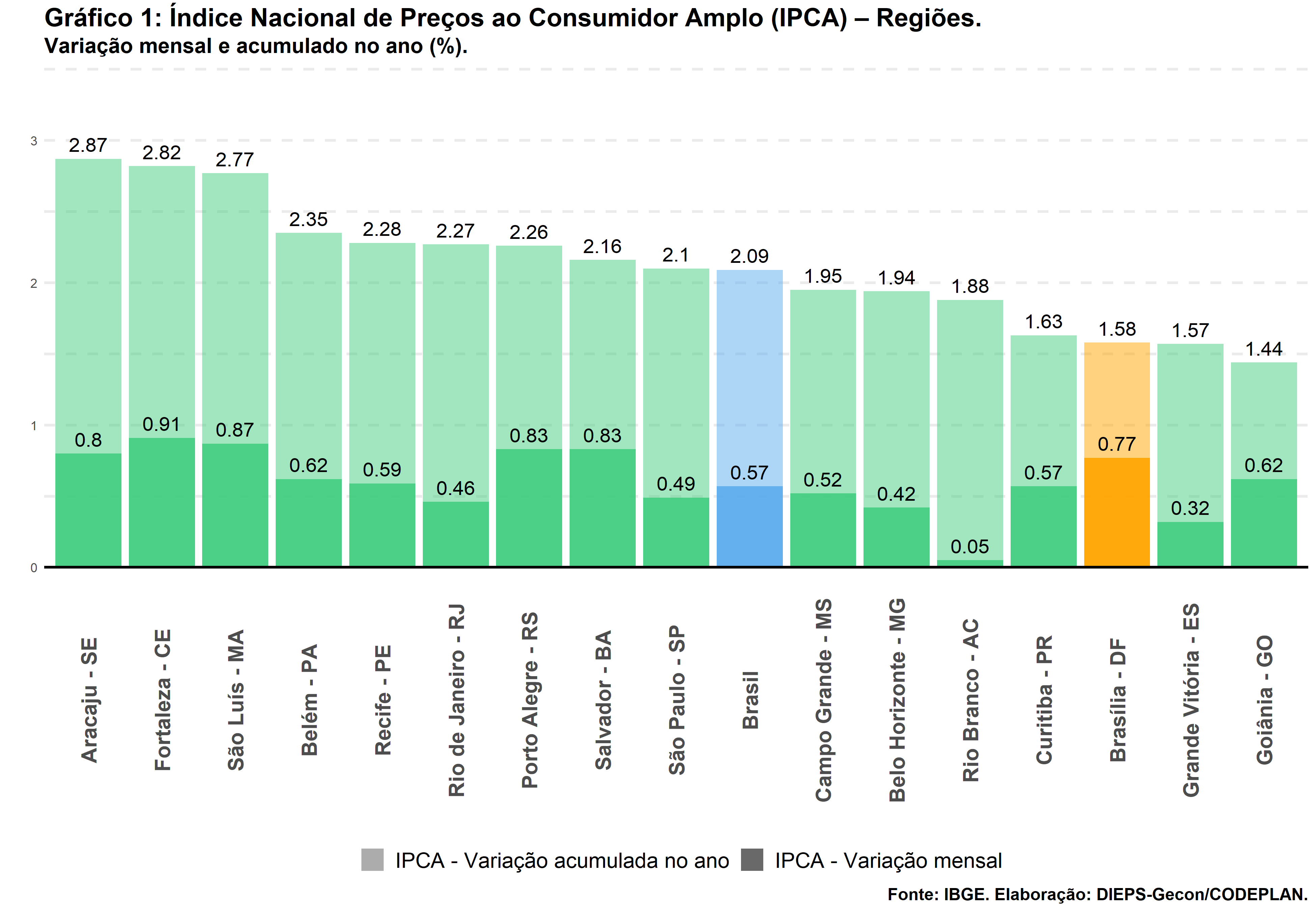 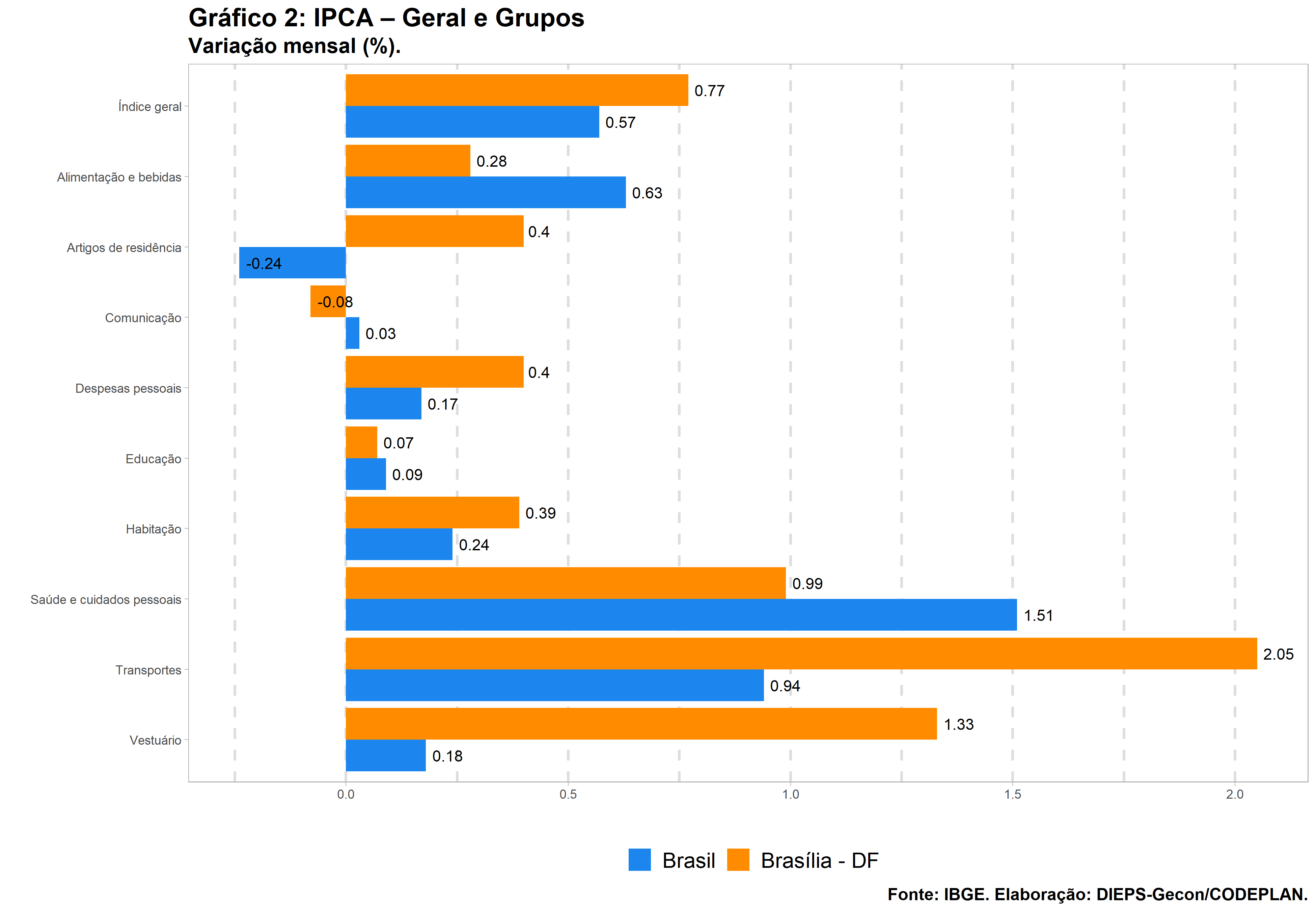 - Alimentação fora do domicílio
- Mobiliário
- Eletrodomésticos
- Calçados
- Roupas femininas
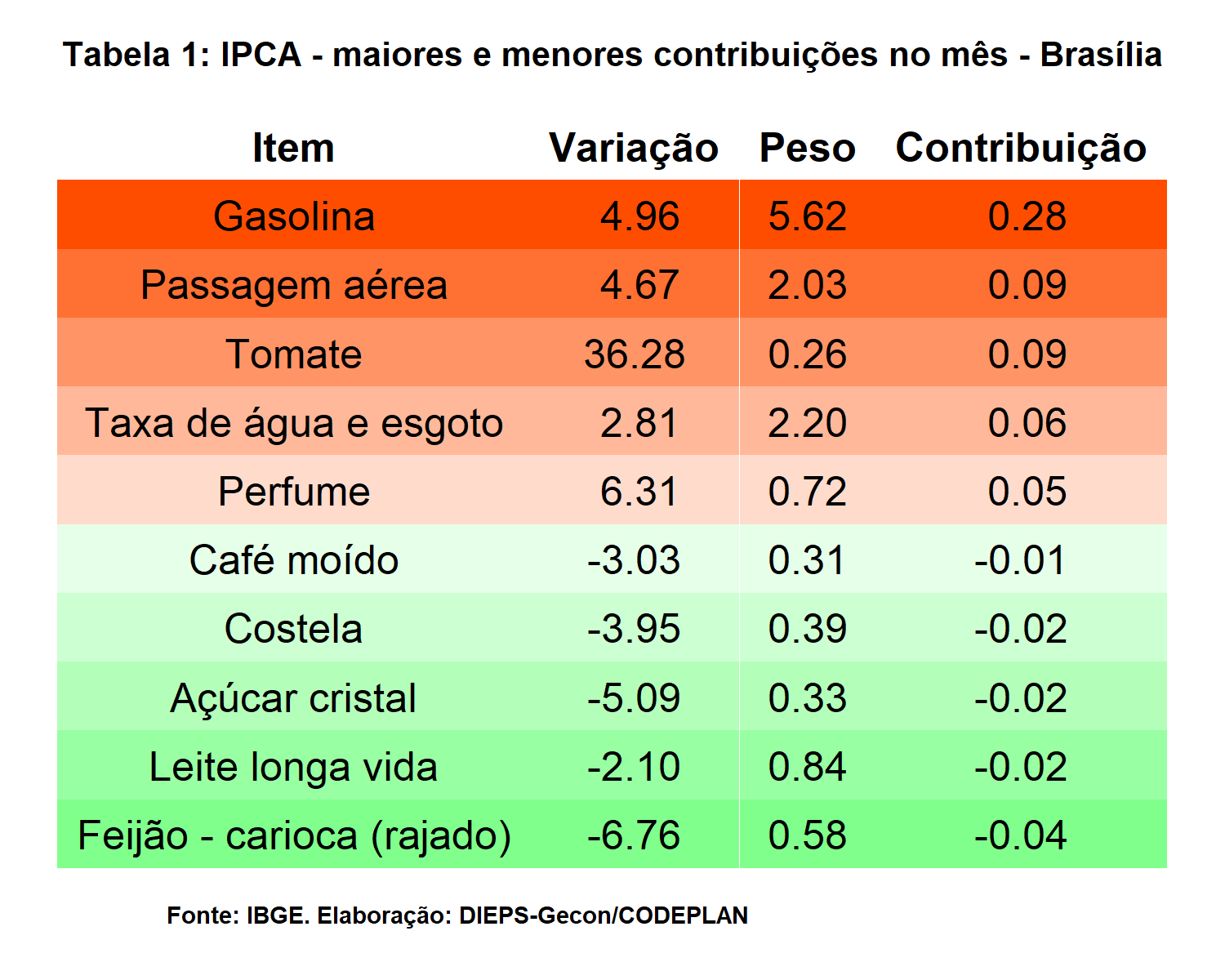 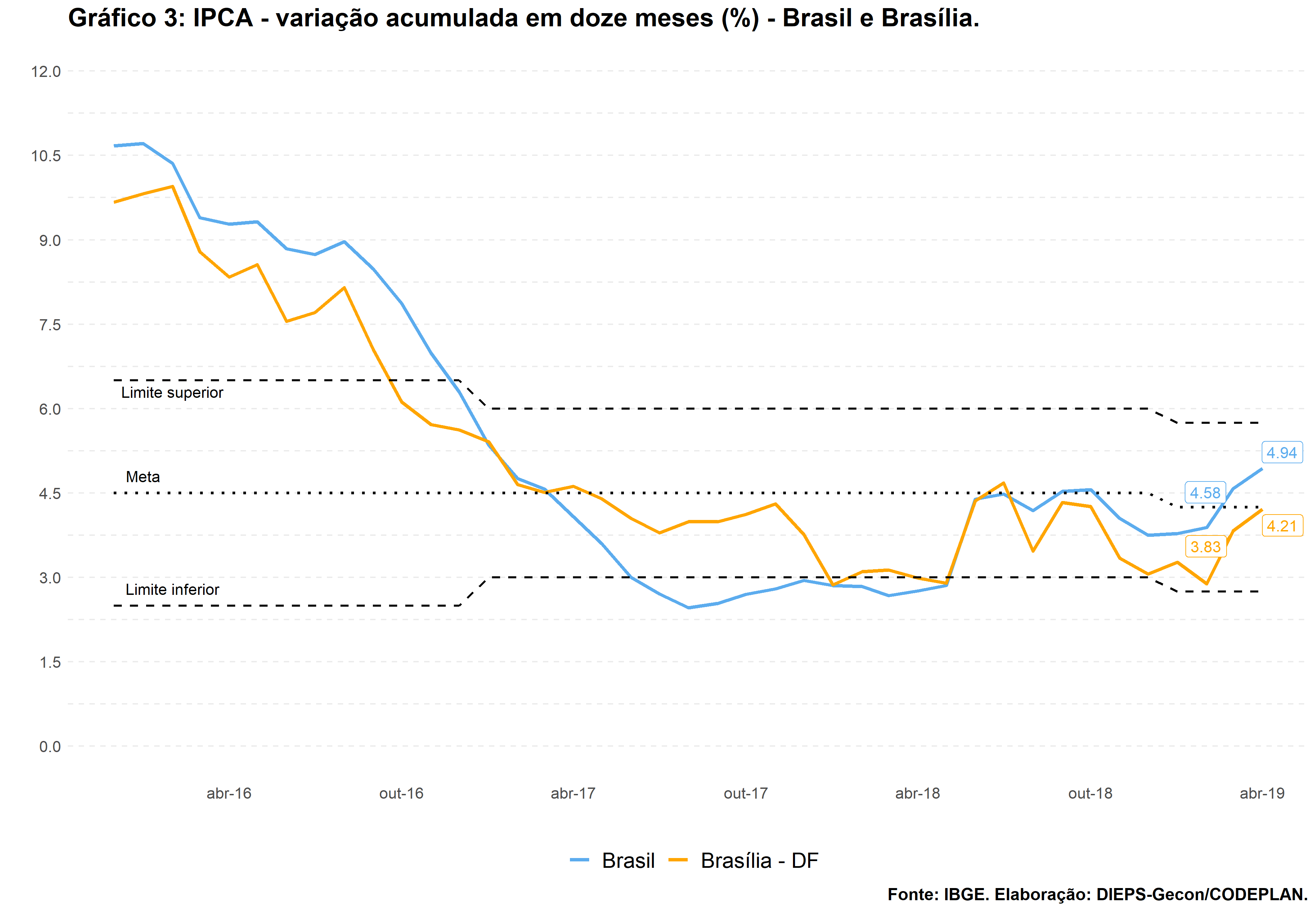 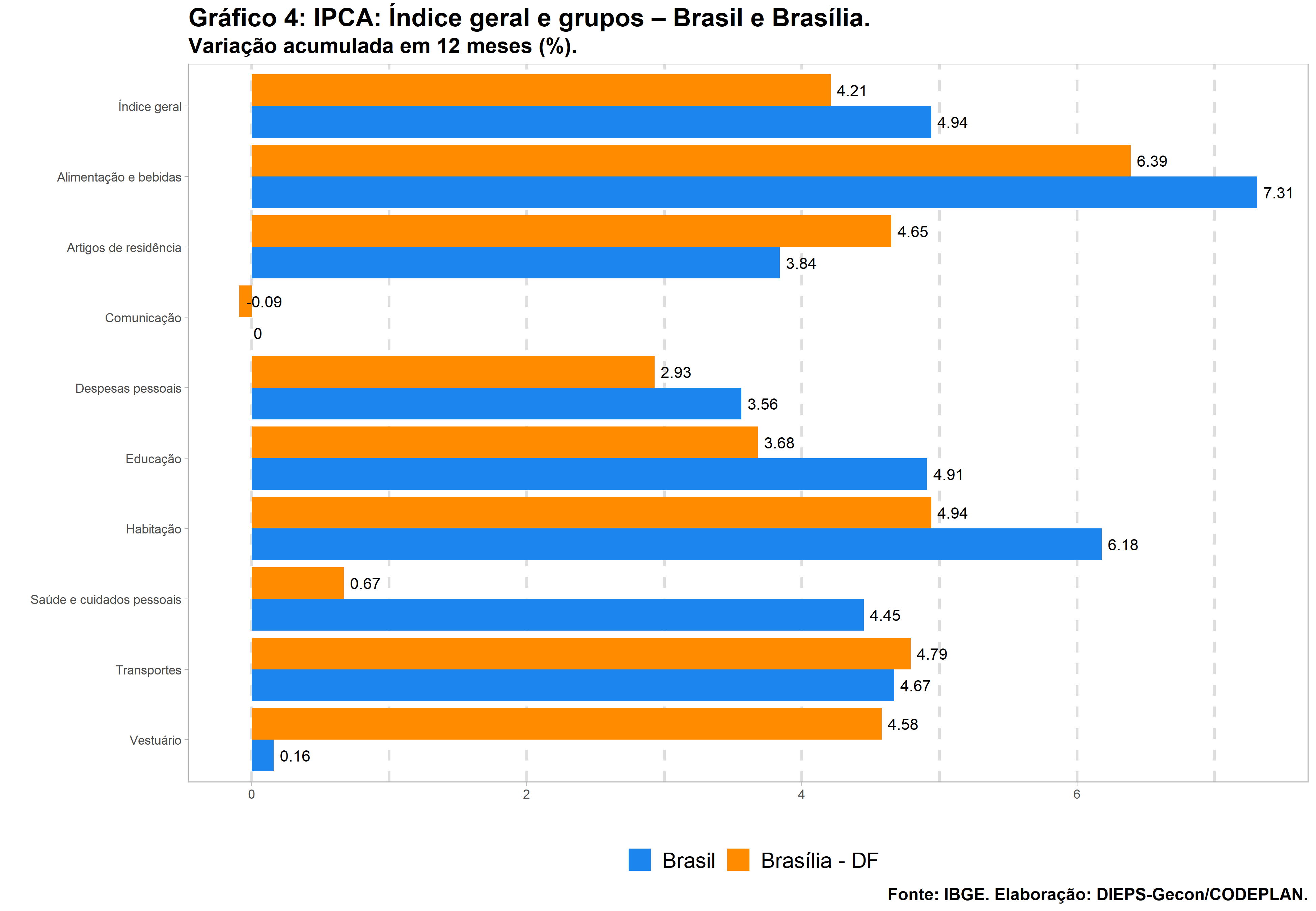 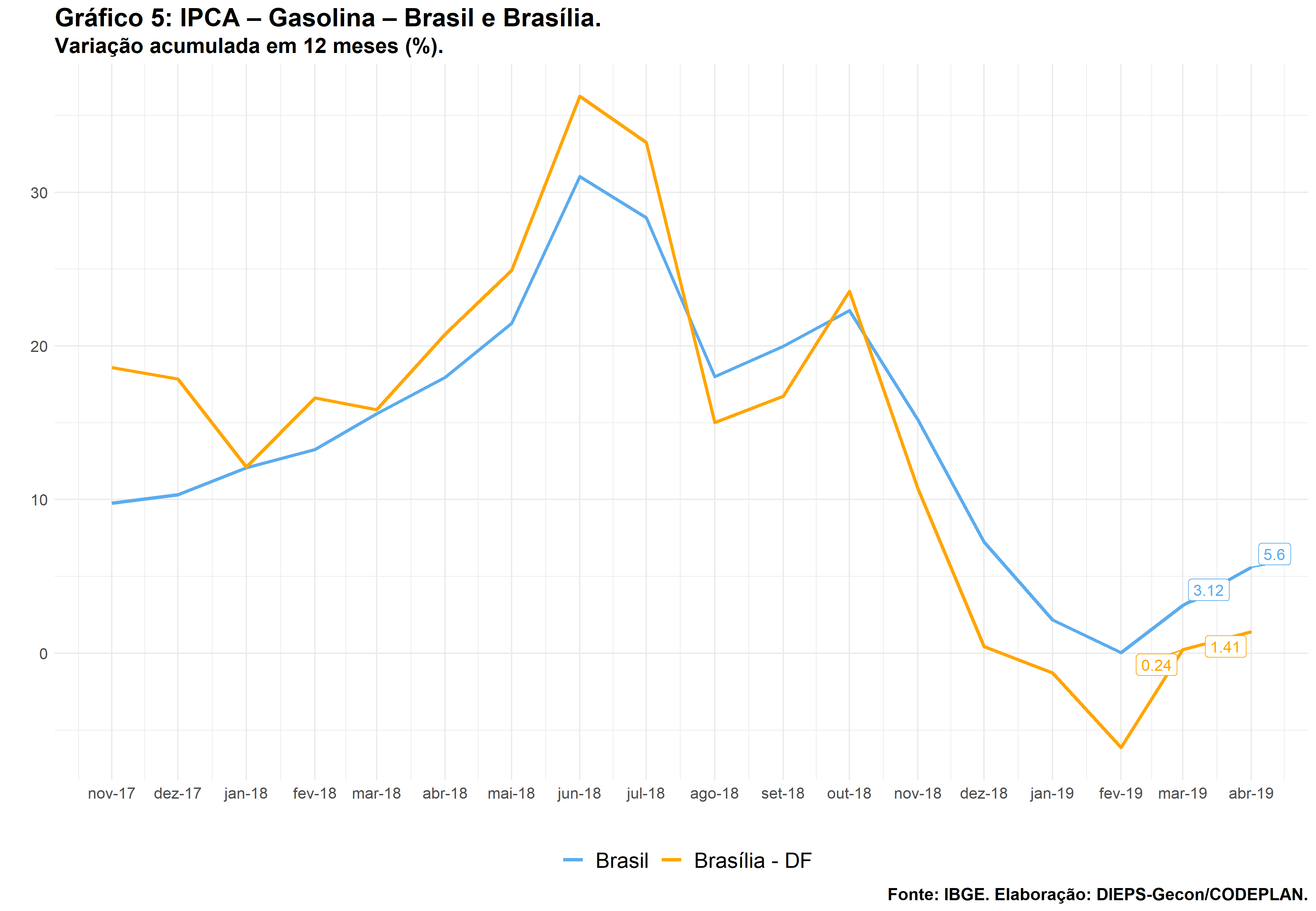 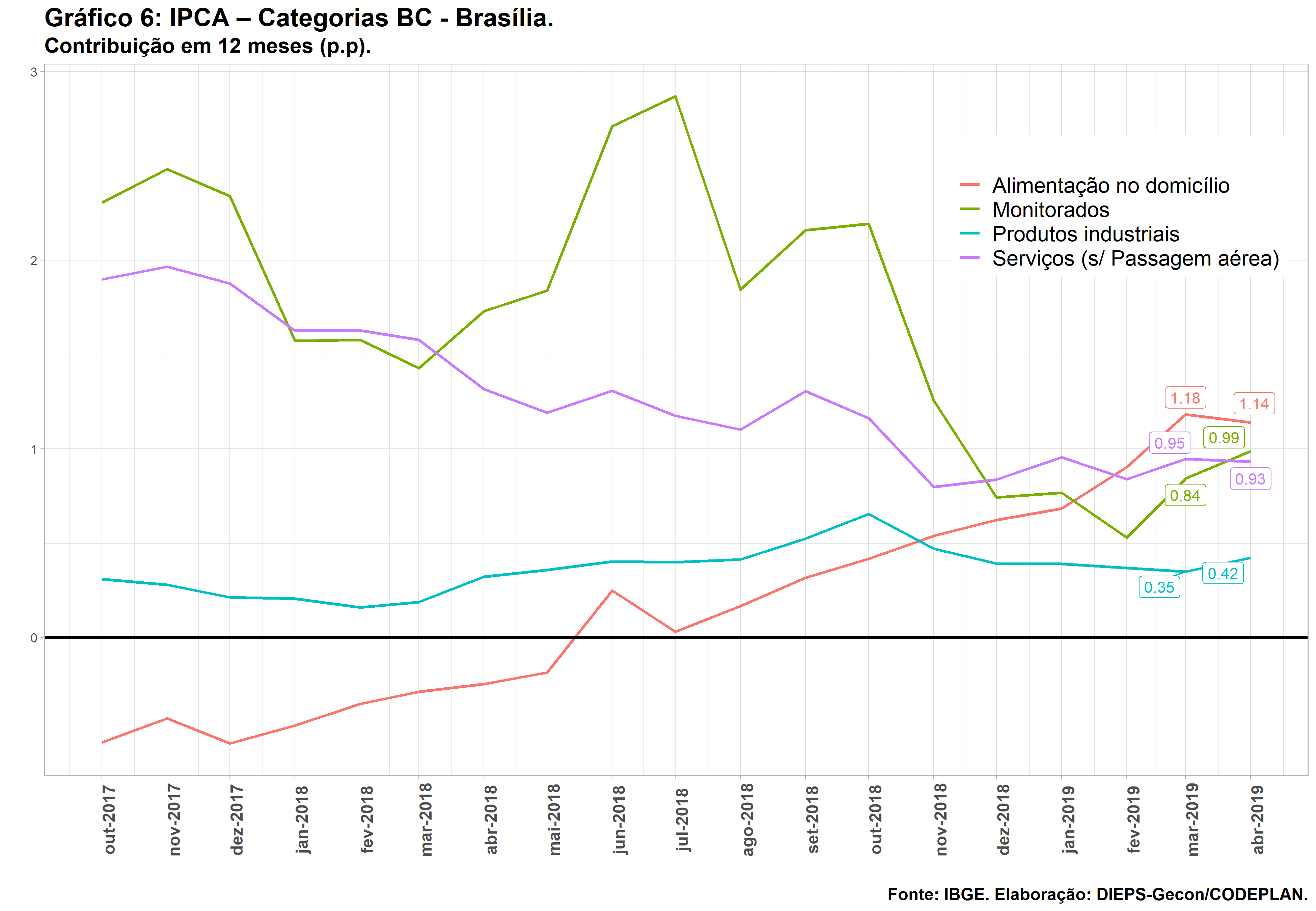 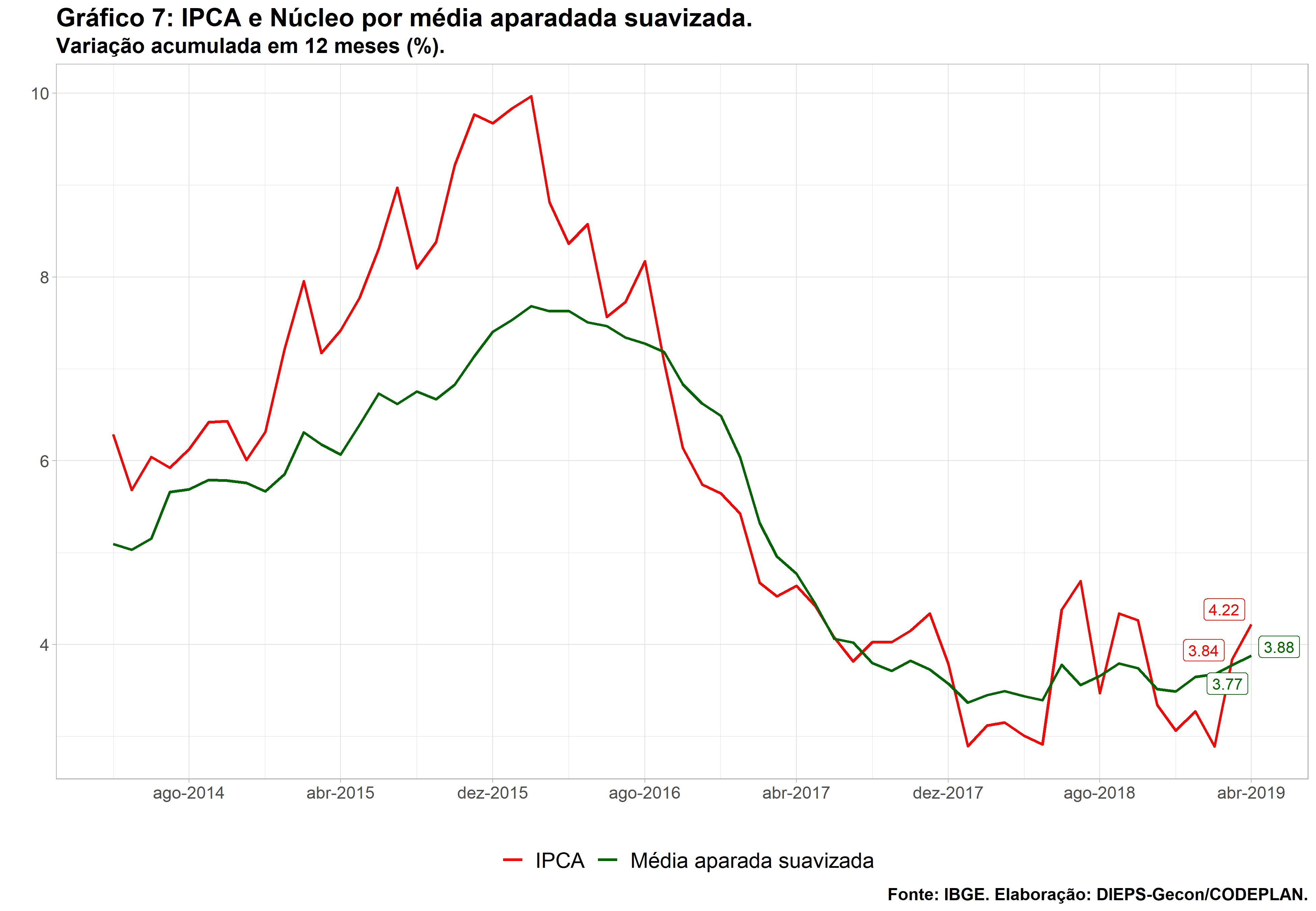 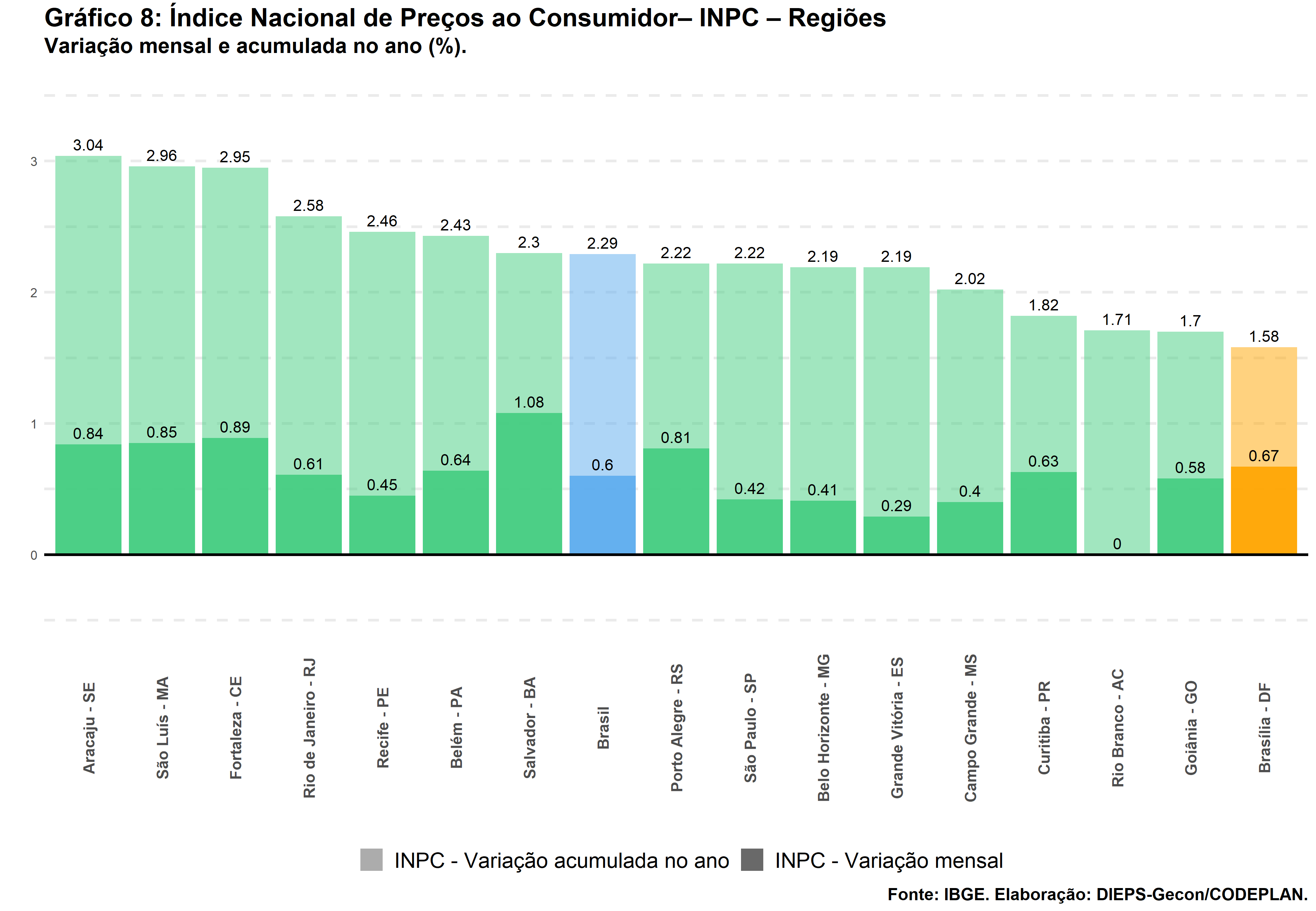 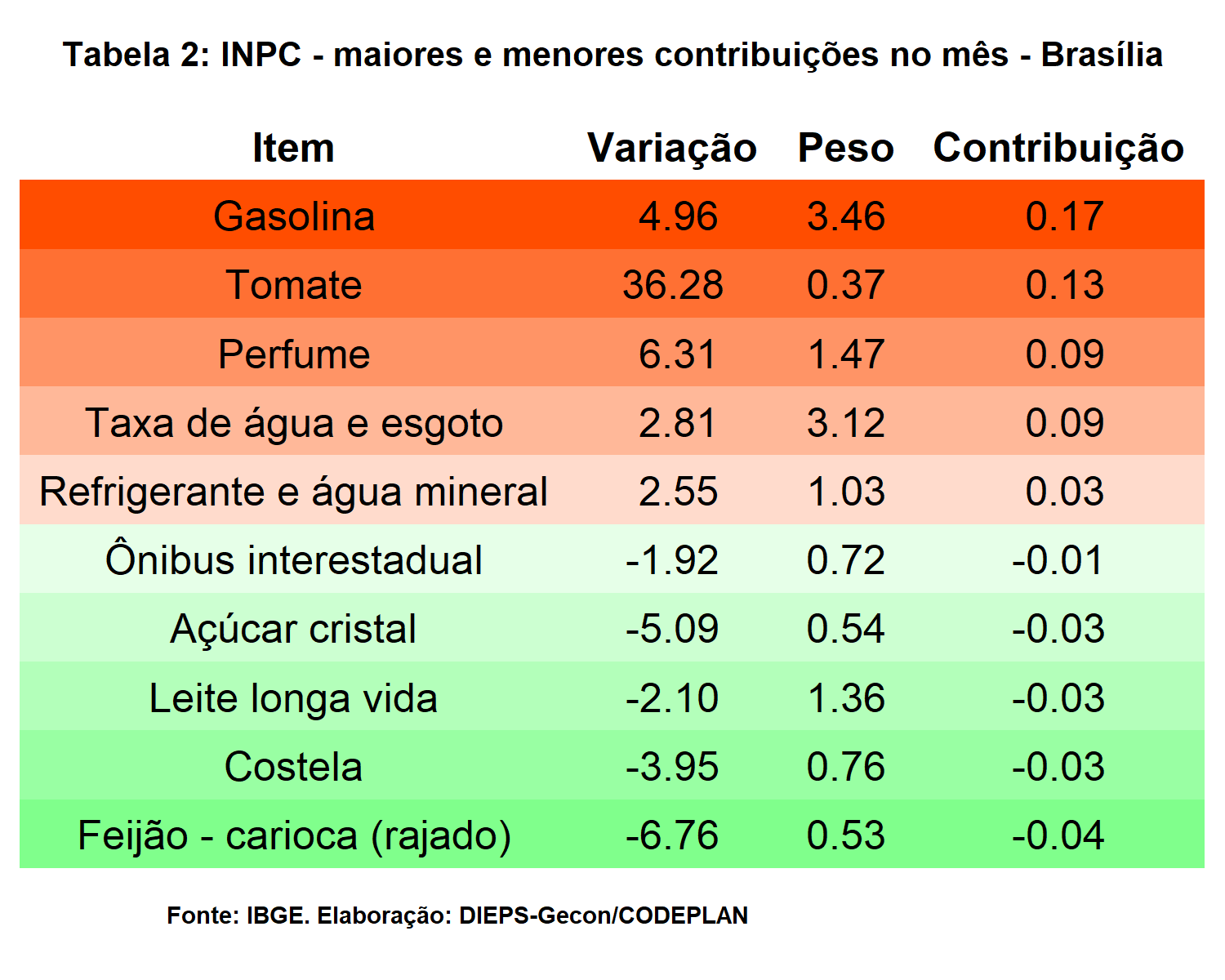 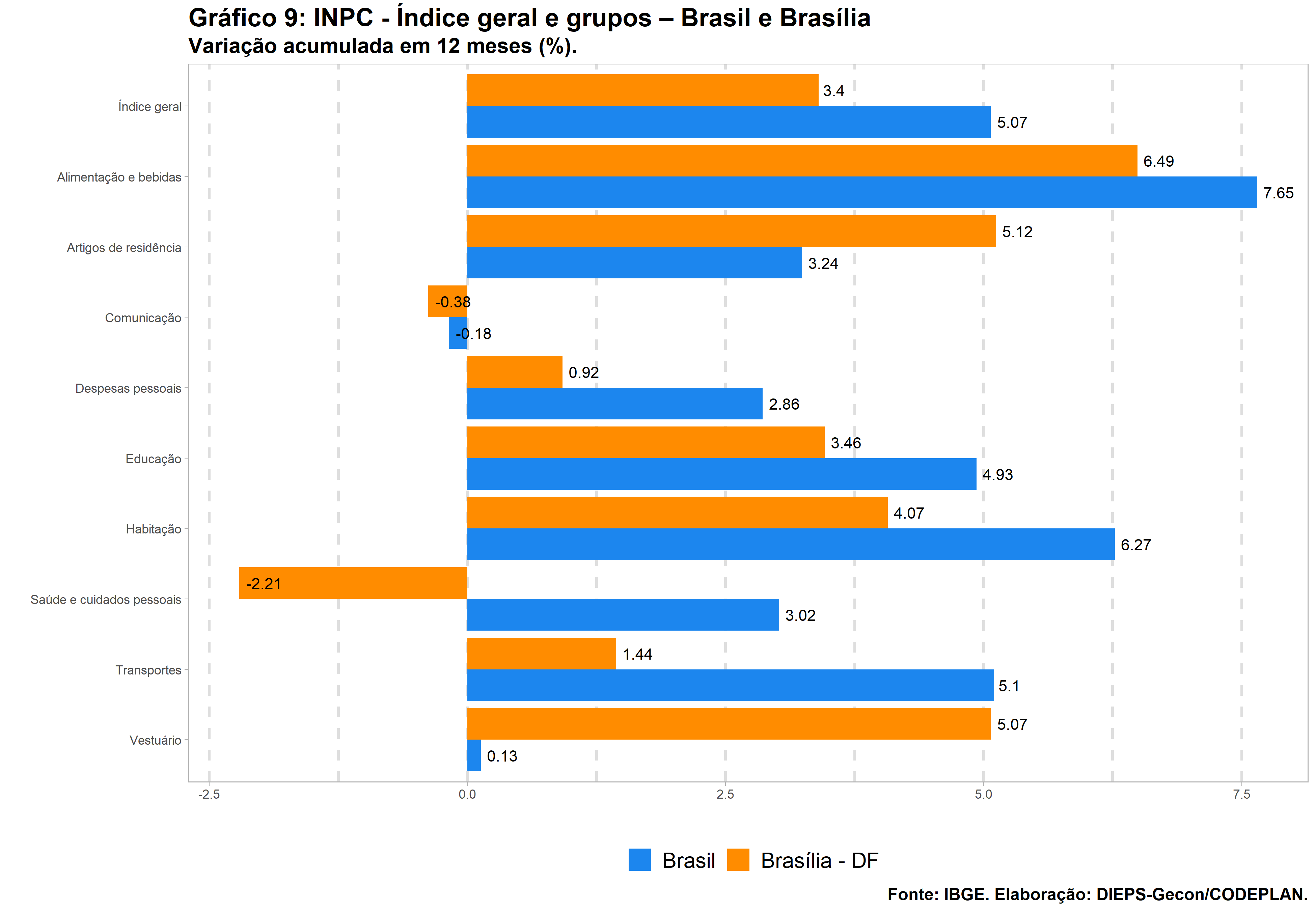 Produtos farmacêuticos
Perfume
Desodorante
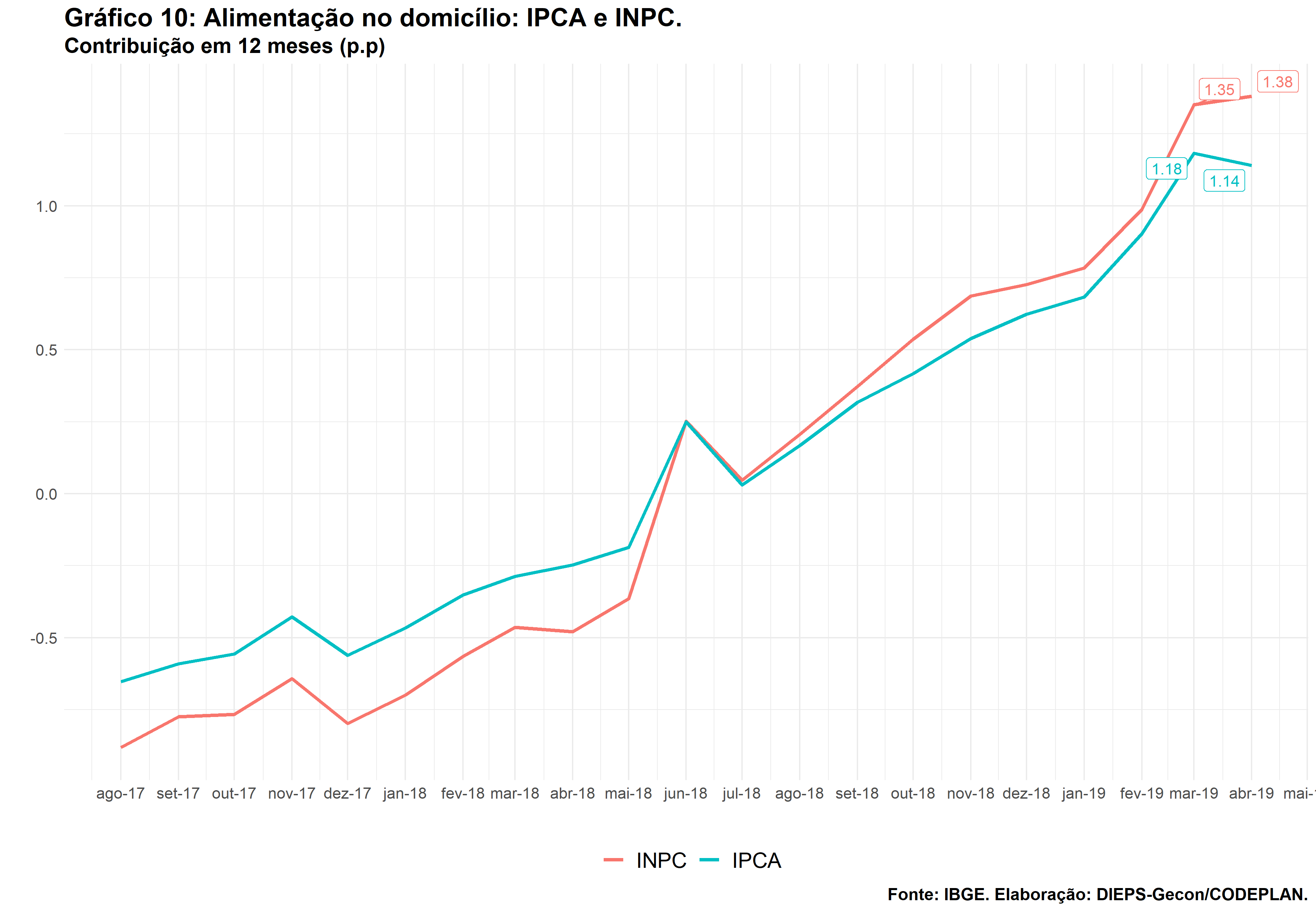 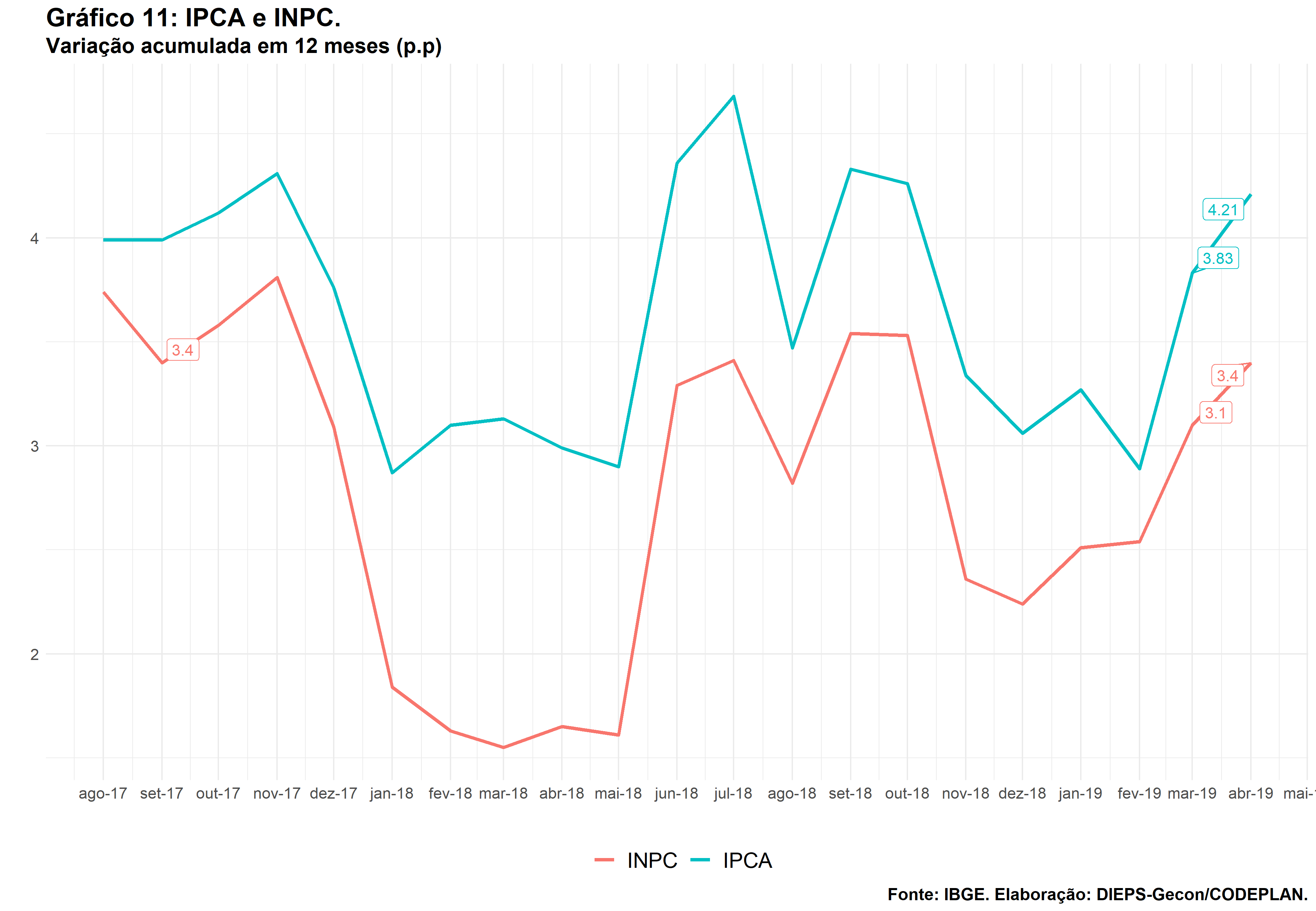 Considerações Gerais
IPCA registra avanço de 0,77% em abril, bem próximo do esperado. Em doze meses, índice sobe de 3,83% para 4,21%.

Gasolina (4,96%) e passagem aérea (4,67%) exerceram maior impacto a exemplo do mês anterior.

A inflação do grupo Alimentação e Bebidas cedeu (0,28% ante 1,49%). Feijão-carioca recua (-6,76%) após 5 meses de altas consecutivas.

Tomate (36,2%) mostra avanço ainda mais expressivo que em março (14,94%). Em doze meses, o item registra crescimento de 65,86%.

Reajustes nos medicamentos.
Balanço de riscos: próximo mês
Preço da gasolina ao consumidor apresenta avanço na primeira semana de maio.
    
    Dólar avança no último mês (R$3,86 para R$3,96)
    
    Bandeira tarifária muda para cor amarela.
    
    Novo cálculo para reajuste em planos de saúde
16
Companhia de Planejamento do Distrito Federal - CODEPLAN
Diretoria de Estudos e Pesquisas Socioeconômicas – DIEPS
Gerência de Contas e Estudos Setoriais – GECON
Núcleo de Preços – NUPRE

http:\\economia.codeplan.df.gov.br
http:\\conjunturaeconomica.codeplan.df.gov.br
http:\\www.codeplan.df.gov.br

61 – 3342 1040
17